The Power of Digital Marketing
Unlocking new opportunities in the digital age
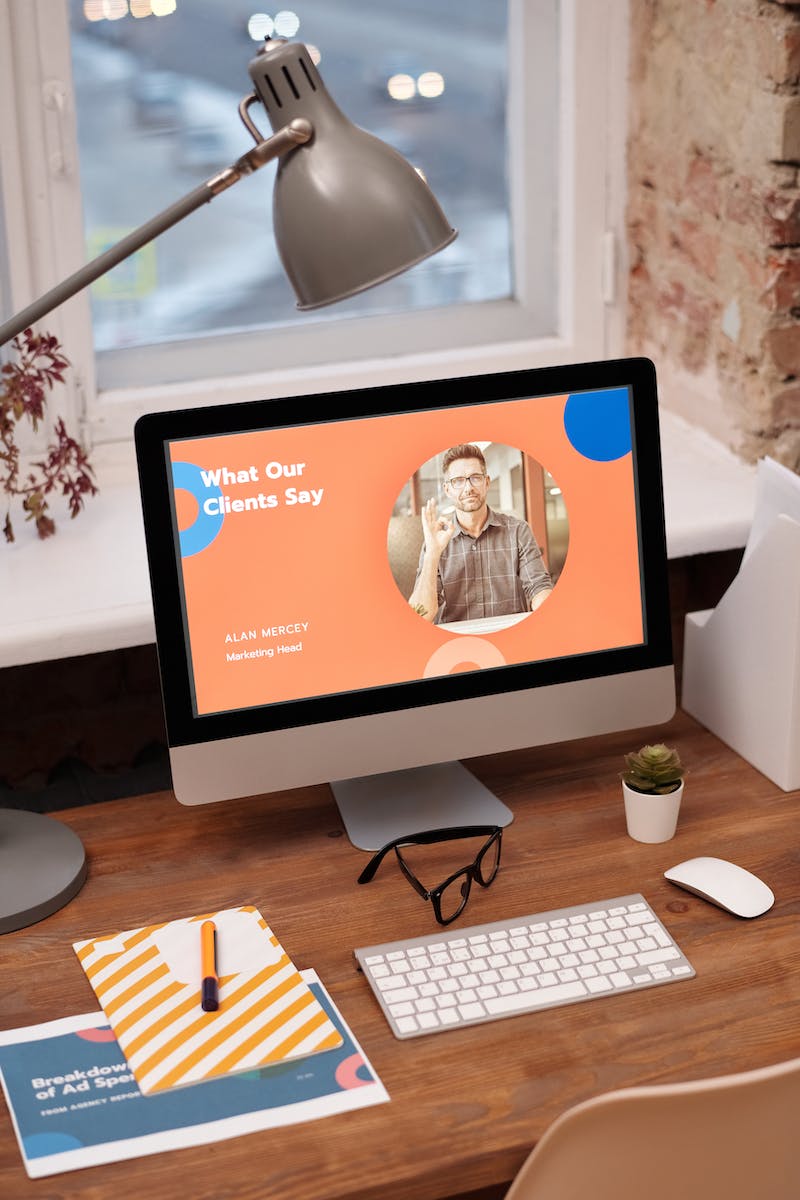 Introduction
• Digital marketing is the future of advertising
• Reach a global audience with targeted campaigns
• Cost-effective and measurable results
• Stay ahead of the competition
• Leverage data to make informed decisions
Photo by Pexels
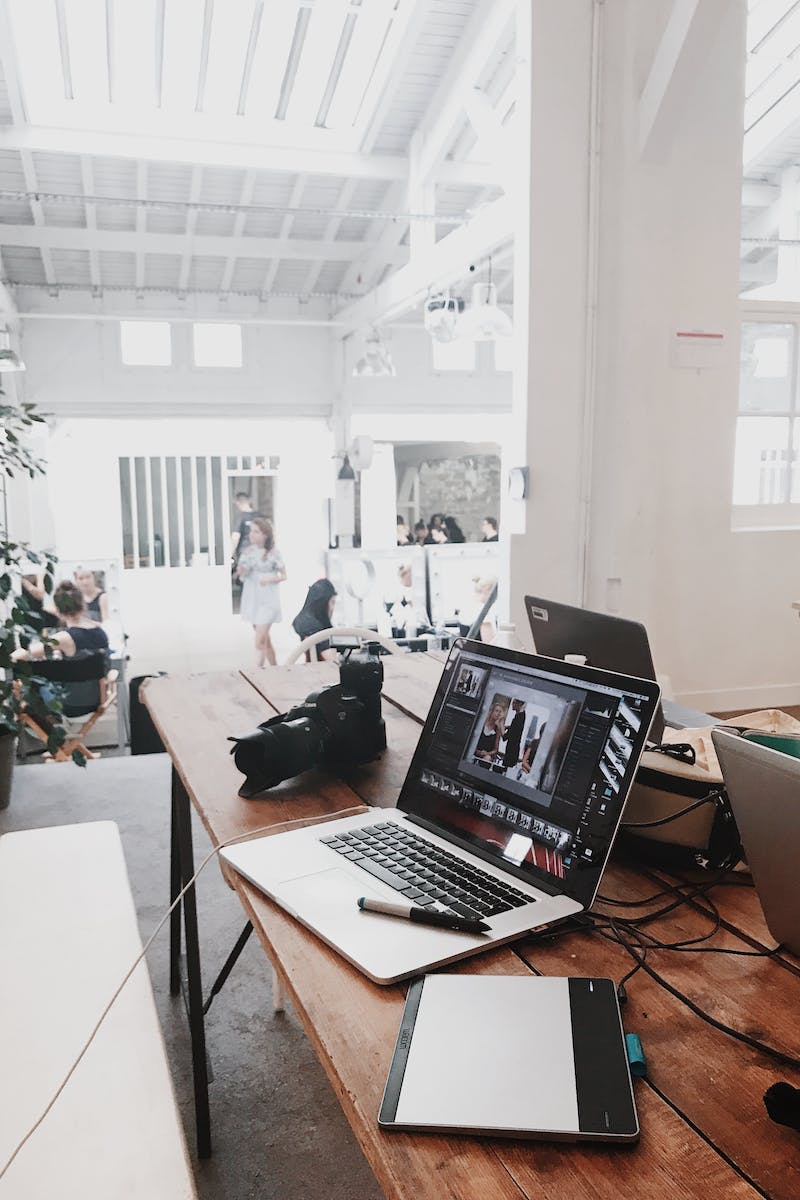 Social Media Marketing
• Harness the power of social media platforms
• Engage with your audience in real-time
• Build brand awareness and loyalty
• Target specific demographics with precision
• Measure the impact of your campaigns
Photo by Pexels
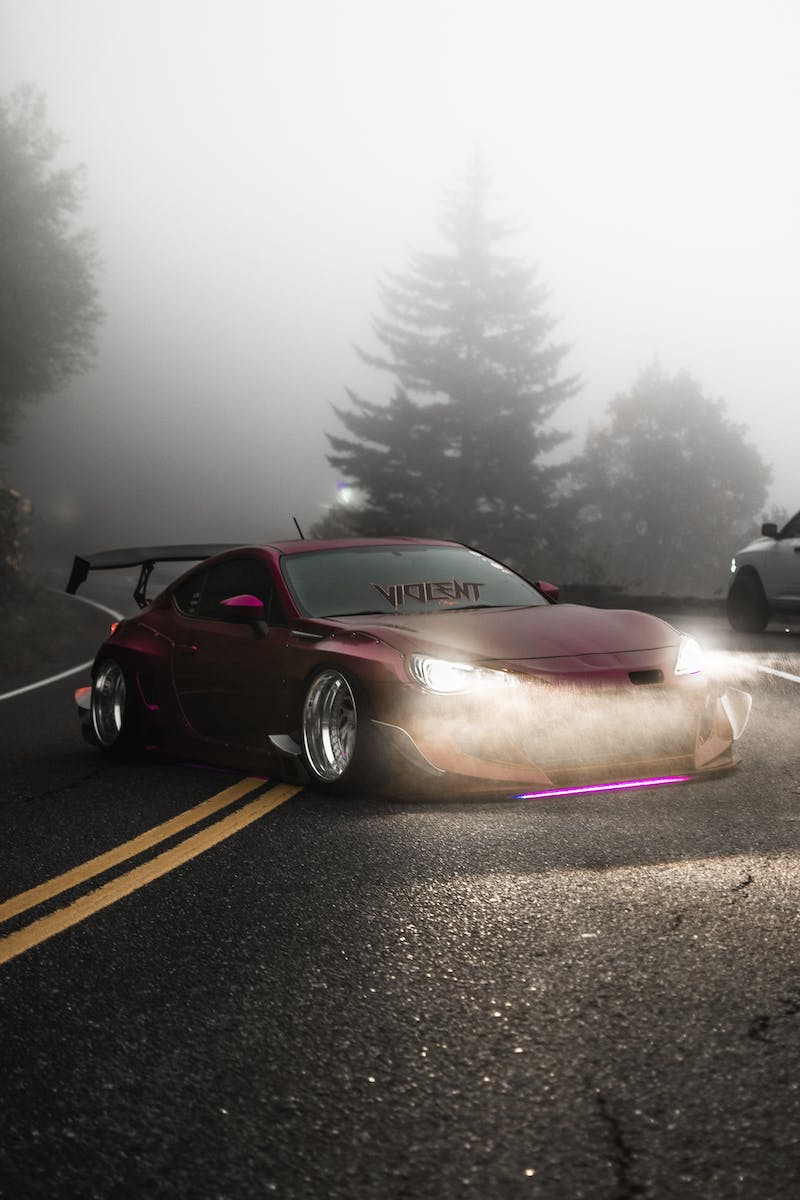 Search Engine Optimization (SEO)
• Improve your website's visibility on search engines
• Drive organic traffic and increase conversions
• Stay up-to-date with search engine algorithms
• Optimize content to rank higher in search results
• Enhance user experience for higher engagement
Photo by Pexels
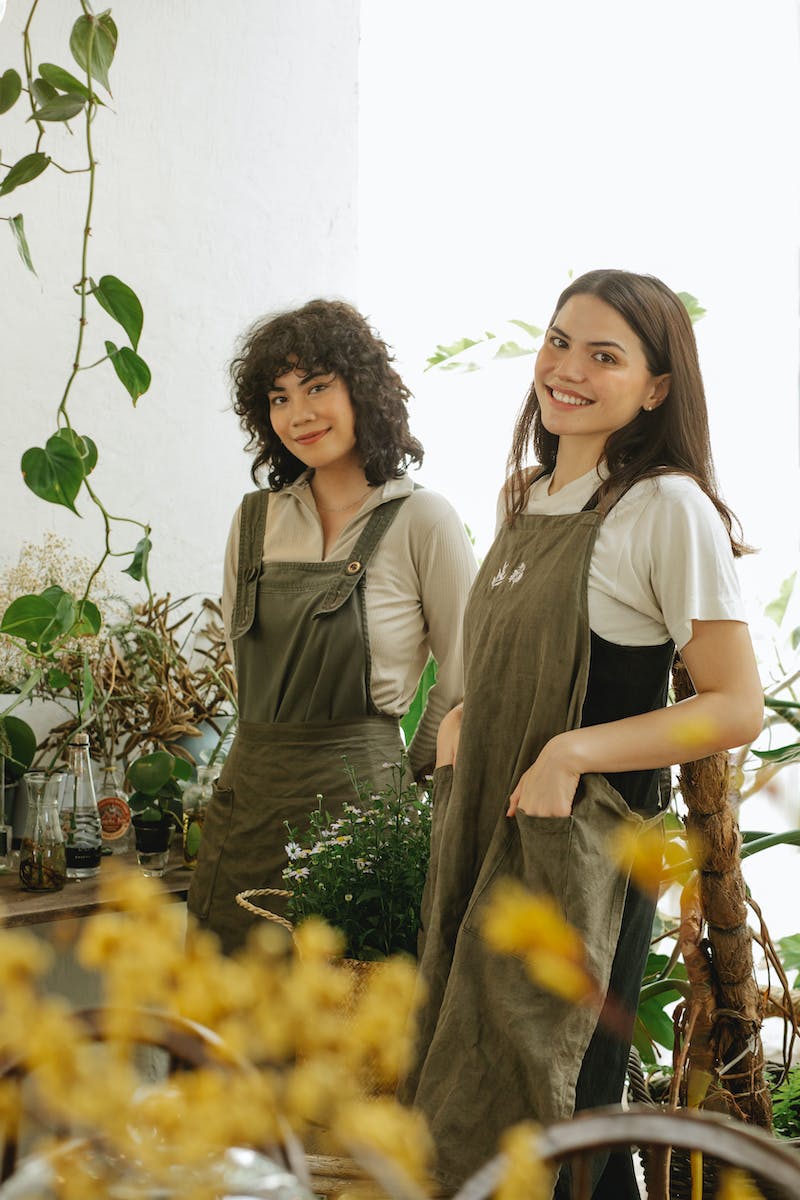 Content Marketing
• Create valuable and relevant content
• Establish industry expertise and credibility
• Attract and retain customers
• Distribute content across multiple channels
• Measure the effectiveness of your content
Photo by Pexels
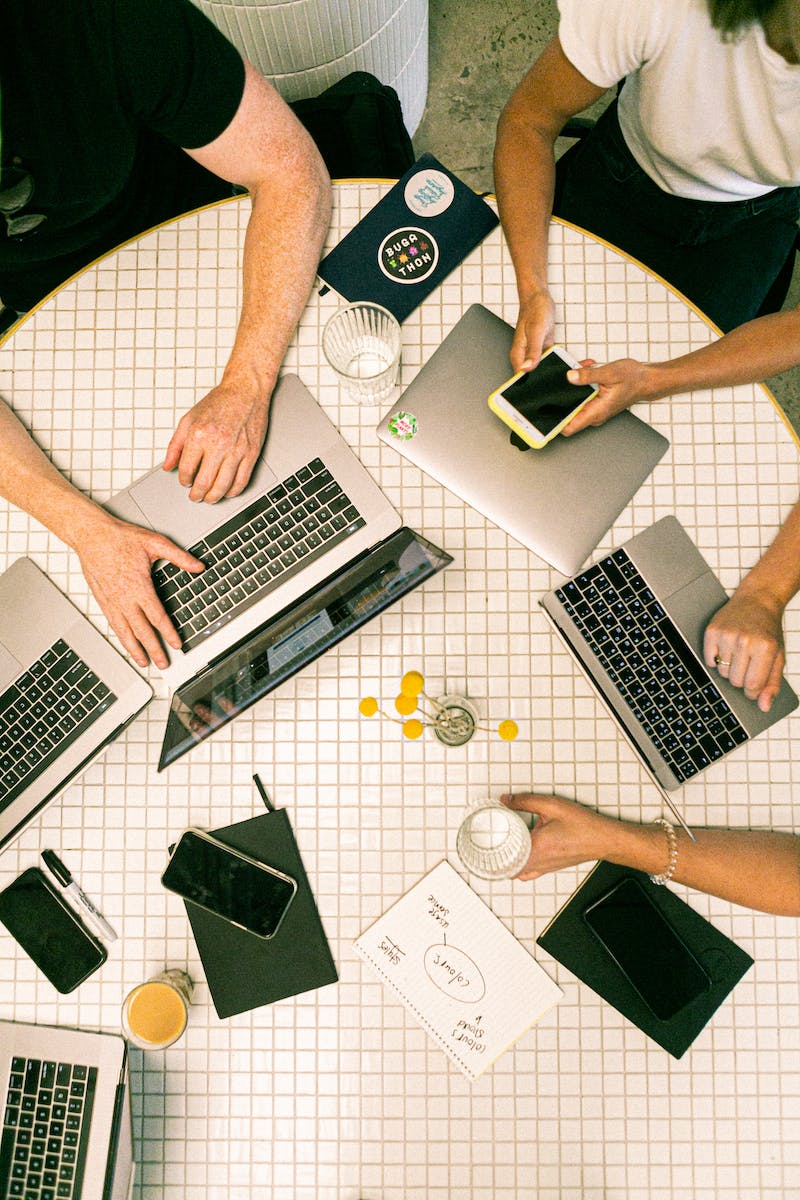 Email Marketing
• Reach customers directly in their inbox
• Personalize messages for better engagement
• Drive traffic to your website or landing page
• Segment your audience for targeted campaigns
• Track and analyze email campaigns' performance
Photo by Pexels